Биология сабақтарында оқушылардың функционалдық сауаттылығын арттыруға арналған тапсырмалар
Орындаған: Отырар ауданы Ш. Қалдаяқов атындағы мектеп гимназияның биология пәні оқытушысы Жақыпбекова Фарида
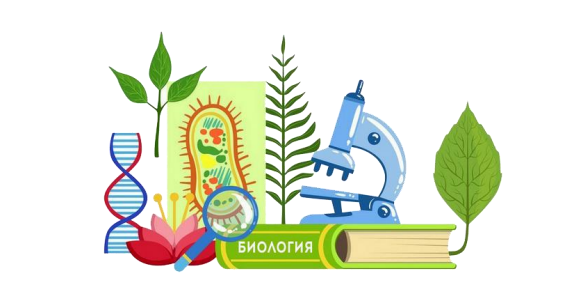 Функционалдық сауаттылық-
оқу барысында алған білімдерін, іскерліктерін және дағдыларын өмірде кездесетін алуан түрлі мәселелерді шешу үшін қолдана білу.
       
  Мұндағы басшылыққа алынатын  сапалар:
-белсенділік
-өз ойын еркін жеткізу
-шығармашылық тұрғыда ойлау
-шешім қабылдай алу
ТАПСЫРМАЛАРДЫ құрастырудағы мақсат
Оқушылардың білім алу жетістіктерін арттыру мақсатындағы функционалдық сауаттылыққа арналған тапсырмалар. Бұл тапсырмалар  ғылыми әдебиеттер мен оқулықтың материалдары негізінде құрастырылады. Оқушылардың білім жетістіктерін зерттеу және дағдыларын қалыптастыру бойынша жұмыс жүргізіледі. Бұл тапсырмалар оқушылардың келесідей функционалдық сауаттылығын және дағдысын жетілдіреді:
 –алған білімдері арқылы сұраққа еркін жауап беруге дағдылану;
– мәтінмен жұмыс жасай алуды үйрету; 
– қосымша ақпарат жинауға бағыттау;
Тапсырма 1 «Көмірсулар» тақырыбында   «Қант»
Қанттар-моносахаридтер мен олигосахаридтердің қоспасы. Олар тәтті заттар. Қанттардың ішіндегі ең тәттісі-фруктоза. Шай ішкенде, басқа да тағамдарды дайындауға қолданылып жүрген қант көптеген моно-олигосахаридтердің қоспасы. Олардың ішіндегі мөлшері ең көбі-сахароза. Оның құрамында глюкоза мен фруктоза бар.  Көп қанттардың 95 пайызы-сахароза, ал қалғандары-глюкоза, арабиназа, рафиназа, стахиаза, сорбоза,т.б.
 Ал кейбір қанттың құрамында 80 пайыз сахароза болады, ал қалған 20 пайыз басқа моно-олигосахаридтер.
Сұрақ 1  Көмірсулардың типтеріне тоқталыңыз
Жауабы: моносахаридтер, олигосахаридтер, полисахаридер
Сұрақ 2   ТМД елдерінде алынатын қант пен Қытай елінде алынатын қанттардың ерекшеліктерін сипаттаңыз
Жауабы: ТМД елдерінде алынатын қанттың құрамында сахароза-95 пайыз, ал Қытай елінде алынатын қанттың құрамында сахароза 80 пайыз. Сондықтан қытай елінде алынатын қанттың тәттілігі төмен
Сұрақ 3  Сахароза мен сахар бір зат па әлде әр түрлі зат па?
Жауабы: Сахароза-дисахарид. Сахар –моно –олигосахаридтердің қоспасы
Бағалау: 1. Көмірсуларды  жіктейді—1 балл


                2. Қанттың құрамын салыстырады—1 балл

                3. Екі затты айқындайды—1 балл
«Нәруыздар» тақырыбында
                            Тапсырма 2 «Нан» 
   Адамдардың жейтін тағамдарының бірі –нан. Нанның құрамында адам ағзасына керек құрам бөліктер толық бар. Солардың ішінде басқа дәндерде толық бола бермейтін не аз болатын, бидай дәнінде толық және керекті мөлшерде болатын 
« айырбастамайтын амин қышқылдары: валин, лейцин, изолейцин, треонин, метионин, лизин, фенилаланин, триптофандар» бар. Бұл амин қышқылдары адам мен жануарлар ағзаларында басқа органикалық молекулалардан синтезделмейді. Бұларды синтездейтін ферменттер жоқ. Бидай дәні адамға  физиологиялық қажетті ас.
Сұрақ 1 «НАН»
Берілген мәліметтерді пайдаланып нәруыздың құрамын сипатта 
Жауабы: айырбастамайтын және айырбастайтын 20 түрлі амин қышқылынан тұрады.
Сұрақ 2 Мәтіндегі мәліметтен нәруыздардың қайда синтезделетін қарастырыңыз
Жауабы: Өсімдіктерде. Соның ішінде бидай дәнінде айырбастамайтын амин қышқылдарының бәрі бар.
Сұрақ 3  Нансыз тамақтану адам ағзасын неге қанағаттандырмайды?
Жауабы: Нан ас атасы. Нанның құрамында адамға қажетті барлық құрамбөліктер бар.
Бағалау: 1.Ұсынылған мәліметтен нәруыздардың құрамын сипаттайды-1балл
              2. Нәруыздардың қайда синтезделетінін дәлелдейді-1балл
             3.  Нанның қасиетін сипаттайды-1 балл
Тапсырма 3    «Ет»   «Дәрумендер» тақырыбында
Жыртқыштар тек жануарлар етін жейді. Жануарлар ағзаларында дәрумендерді синтездейтін ферменттер жоқ. Олар дәрумендерді дайын түрінде қорекпен алуы керек. Шөп қоректі жануарлар дәрумендерді көптеп алады. Олардың ағзаларында дәрумендердің біраз бөлігі зат алмасу үдерісінің нәтижесінде ыдырап не активсізденіп кетеді. Жыртқыштар сол шөпқоректі жануарлады жеп, дәрумендер алады.  Өте ерте кезде ұзақ уақыт тек жыртқыш етін қорек еткен аңшылар ауруға шалдығып, өле берген болуы керек. Осыдан жыртқыш етін жеген адамдар уланып өледі деген ұғым қалыптасуы мүмкін. Ол халық арасында кең жайылып, «жыртқыш етін жеуге болмайды екен» деген пиғыл қалыптастырса керек.
Сұрақтар
Сұрақ 1 Дәрумен жетіспеушілігінің салдары қандай?
Жауабы: дұрыс тамақтанбау, құнарсыз тағамдармен тамақтану.
Сұрақ 2  Дәрумен жетіспеушілігі ауруын атаңыз, оның ұзаққа созылуы неге әкеліп соқтыруы мүмкін?
Жауабы: Авитаминоз. Иммунитет төмендейді, сырқаттың асқынуына, зат алмасудың бұзылуына, созылмалы ауруларға әкеліп соғады. 
Сұрақ 3 Неге адамдар жыртқыш етін жемейді?
Жауабы: Себебі жыртқыш етінде дәрумендер активсізденіп кеткен, аз мөлшерде болады немесе толығымен жұмсалып кетуі мүмкін.
Бағалау: 1.Дәрумен жетіспеу себебін анықтайды-1 балл
                2. Арудың атын тауып, оның асқыну салдарын түйіндейді-1 балл
               3. Жыртқыш етінің құрамын сипаттайды- 1 балл
Нәтижесі:
PISA тапсырмалары арқылы есте сақтау қабілеттері дамиды;
Өз ойын еркін жеткізуге негізделеді;
Өз бетінше жұмыс жасауға үйренеді;
Қосымша материалдарды жинақтауға дағдыланады.